The Value of Earnings
Mike Scott
6/3/11
Forward
This study done in accordance with HGS box definitions by Ian Woodward applied to IBD MarketSmith earnings database
Nine Box Matrix
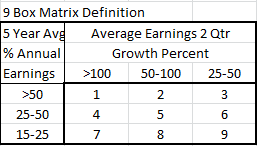 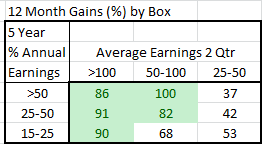 Computed data as of 6/3/11
Box 7 Turn Around Stocks
Applied additional strong sales growth criteria
Box Stocks
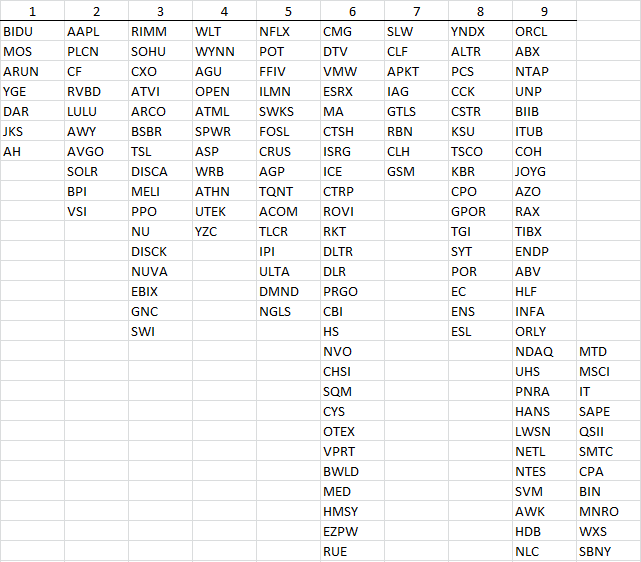 All stocks in the database trading above $5 and 
Liquidity > $10M/day that meet Box definitions